Annual Title I Meeting
2024 SY
WELCOME
What is a Title I program?
How does our school spend Title I money?
What are the requirements of our Title I program?
What’s included in the Title I program?
School Parent Involvement Policy
 School-Parent Compacts
Teacher Qualifications
How is Title I Parent Engagement money spent?
Opportunities for Parent Engagement
District and Local School Goals
Supports
The Curriculum, Standards, Assessments & Report Cards
What is the Title I program?
Title I, Part A (Title I) of the Elementary and Secondary Education Act, as amended (ESEA) provides financial assistance to local educational agencies (LEAs) and schools with high numbers or high percentages of children from low-income families to help ensure that all children meet challenging state academic standards.
How does our school spend Title I money?
Title I funds are spent on the strategies that are outlined in the school improvement plan, which is developed by school leadership, parents, and community members.  The plan is developed by completing a comprehensive needs assessment for the school, selecting evidence-based strategies, and evaluating the results accordingly.  
Funds are used for:
Hiring staff to provide support and lower class size (class size reduction teacher)
Purchasing supplemental staff, programs, materials, supplies
Tutoring
Opportunities for professional development for school staff 
Individualized learning programs for students (Achieve 3000, Read180/System44)
Conducting Parental Involvement Meetings/Trainings/Activities
Purchase equipment and learning materials
What are the requirements of our Title I program?
A school operating a schoolwide program must conduct a comprehensive needs assessment (CNA) that identifies the school’s strengths and challenges in key areas that affect student achievement.
The school must develop a comprehensive schoolwide plan (SIP) that describes how it will achieve the goals it has identified as a result of its needs assessment.  The schoolwide plan must:
Identify evidenced-based reform strategies aligned with the needs assessment and provide opportunities for all children to meet the state’s proficient or advanced levels of academic achievement;
Identify measures to include teachers in decisions regarding the use of academic assessments;
What are the requirements of our Title I programs ? (continued)
Conduct activities to ensure that students who experience difficulty attaining proficiency receive effective, timely, and additional assistance 
Coordinate and integrate federal state and local services and programs.
Annually, schools must evaluate the outcomes and the plan’s implementation to determine: 
Whether the academic achievement of all students, and   particularly low- achieving students, improved. 
Whether the goals and objectives contained in the plan were achieved. 
If the plan is still appropriate as written.
4. Instruction by Highly Qualified Staff
What’s included in the Title I program?
School-Parent Involvement Policy
School-Parent Compact
Teacher Qualifications
Parent Engagement Activities and Input
School Parent Involvement Policy
This document describes how we will 
support your role as parents in the 
education of our children. It is 
developed with your input.
School-Parent Compact
This document is a voluntary agreement co-developed by parents, teachers, and the administrative staff at your child’s school. It explains how parents and teachers will work together to ensure ALL STUDENTS reach grade level standards. The school-parent compact:
Links goals to the school improvement plan
Focuses on student learning and developing skills 
Describes how teachers will help the students by using effective evidence-based strategies 
Provides parents with strategies to use at home with their child(ren) 
Discusses how parents and teachers will communicate effectively 
Describes  opportunities for parents to volunteer, observe, and participate in the classroom
Teacher Qualifications
The federal definition of a highly qualified teacher (HiQ) is one who meets all of the following criteria: 
Holds at least a bachelor degree from a four-year institution in the    subject field taught. 
Fully certificated or licensed by the state of Georgia. 
Demonstrates competence in each core academic subject area in which the teacher teaches
How is Title I Parent Engagement money spent?
Parent Resource Center
Supplemental strategies/initiatives 
Parent Workshops
Parent University
Professional Development Opportunities
What opportunities does the school provide for Parent Engagement?
Parent Engagement opportunities are listed on school parent policy
Volunteer opportunities –Athletic events, campus beautification, extra curricular activities, Teacher Duty Free Lunch at Garrett.
Parent decision making opportunities -  Local PTSA, Principal Advisory, Surveys/ Input

***Please contact your Parent Facilitator for more specific information***
DISTRICT GOALS
BOARD GOAL 1: :  Increase student performance in all core content areas by 2% annually as measured by achievement data.

BOARD GOAL 2:  CCSD will increase the participation rate of families and communities engaging in services/programs by 10% as measured by CTLS Parent data, survey results & web view module.

BOARD GOAL 3:  By 2024, we will implement the PL framework to meet the needs of all schools to ensure alignment with Superintendent Priorities as measured by PL opportunities, surveys, and student achievement.

BOARD GOAL 4: By the end of 2025 school year every school will have identified practices and resources that support student success as measured by student academic, perception or discipline data.
LOCAL SCHOOL GOALS
GOAL 1: To increase school performance on ALL end-of-course assessments by 3% at the proficiency level (Level III and IV) as measured by the EOC assessments given over the 2022-2023 school year in (Algebra I, American Literature, Biology, U.S. History) 
GOAL 2: To increase the percentage of students reading at or above grade level from 53% based on the SY2022-2023 Reading Inventory data to 56% by the end of the 2023-2024 school year.
GOAL 3: To increase the number of students scoring levels 3 and 4 on the Algebra EOC exam by 3% by the end of May 2024. 
GOAL 4:  To improve the school Climate by reducing the number of Out of School Suspension days (OSS) and Unexcused absences (AUX) from the 2022-2023 SY to the 2023-2024 SY by 5%. 
Garrett Goals:
Goal 1:  The number of students who will score at Advanced or Proficient on the RI will increase from 46% in SY 2022/2023 to 56% in SY 2023/2024.
Goal 2:  The number of students who will score at Advanced or Proficient on the MI will increase from 27% in SY 2022/2023 to 37% in 2023/2024.
Goal 3:  The number of students receiving 1 or no referrals will increase from 625 in SY 2022/2023 to 700 in SY 2023/2024 as measured by the PBIS Dashboard.
SOUTH COBB
GARRETT
Supports are in place at all schools to assist both teachers and students:
SOAR Saturday
Summer Learning Programs
Tutoring
Math and Reading Support Classes
Edmentum
Course Extension
Professional Learning for staff
Academic Coaches (Support for teachers and students)
Supports are in place to help ALL schools reach their goals
Use of Assessment for and of Learning 
	–Formative and Summative Assessments 
	–Differentiation 
Pacing Guides, GA Standards, Curriculum Maps, and Unit Frameworks for Teachers 
CTLS Learn, Teach & Assess
Access to online resources and framework
Parent Engagement Activities
What curriculum does your child’s school use?:
Georgia Standards of Excellence
Mathematics
English/Language Arts (ELA)
Social Studies (SS)
Science
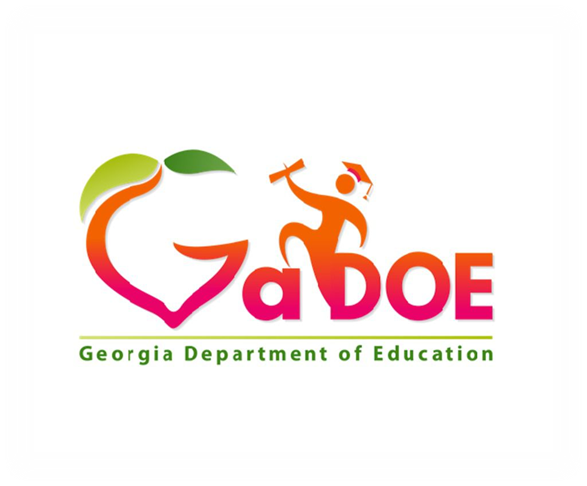 What standardized tests will my child be taking ?
Reading & Mathematics Inventory
MI only at 9th grade
RI is every grade level
Interim Assessment: After each unit 
ACCESS for English Learners
EOC
Algebra 1, Biology, American Literature & US History
Iowa Assessment:  Grades 3, 5, 7 are tested in the areas of Reading, Math, Language Arts, Science, & Social Studies
Georgia Milestones
End of Grade Assessments (EOG)
Grades 3-8 will test in the following areas: ELA, Math, Science, & Social Studies (Distinguished, Proficient, Developing, Beginning Learner)
High School Report Cards/Progress Reports (All Electronic)
All reports will be emailed to you or placed in CTLS.  You will also be able to get your Report Cards via ParentVUE.
Second Semester 
Progress Report: 02-28-2023
Progress Report: 04-15-2023
Report Card: 05-22-2023(will also be in PVUE and not mailed home)
First Semester 
Progress Report: 09-12-2023
Progress Report: 11-01-2023
Report Card: 12-19-2023
Middle School Report Cards/Progress Reports (All Electronic)
All reports will be available in ParentVUE.
Second Semester (Two 9 weeks)
Progress Report: 2/9/24
Report Card: 3/20/24
Progress Report: 4/26/24
Report Card: 5/29/24 (will also be in PVUE and not mailed home)
First Semester (Two 9 weeks)
Progress Report: 9/6/23
Report Card: 10/17-20/23
during Conference Week
Progress Report: 11/15/23
Report Card: 1/5/24
How can I share input, ask questions or share concerns?
The South Cobb and Garrett Family welcomes your input, concerns, and questions.  We strive to exceed your expectations on a daily basis.  Please visit the school’s website for staff contact information, CTLS Parent, ParentVue, and other Title I information.
EMAIL OR CALL YOUR RESPECTIVE SCHOOLS AT ANY TIME
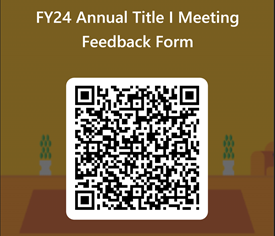 Please take a moment to provide us with some feedback of the event
Local School Contact Information
Principal: T. J Perry
Phone# 770-819-2611
Email: tommy.perry@cobbk12.org
Parent Facilitator(s):
Name: Sarah Klegin and Adriana Breceda (Spanish Speaking)
Phone# 770-819-2611 ext. 053 or .068
Email: sarah.Klegin@cobbk12.org and Adriana.breceda@cobbk12.org
Principal: Kristie Brown
Phone# 770-819-2466
Email: KRISTIE.BROWN@cobbk12.org
Parent Facilitator(s):
Name: Pamela Walker
Phone# 770-819-2466 ext. 030
Email: Pamela.Walker@cobbk12.org
SOUTH COBB
GARRETT
QUESTIONS